כיצד לארוז דגימות דם לבדיקת אינדקס אומגה 3
כיתבו בכתב יד ברור וגדול את התאריך השם המלא ותעודת הזהות של הנבדק
בתוכה תמצאו מבחנות ופתקי זיהוי כמספר הבדיקות שהזמנתם
במעטפה שקיבלתם יש קופסת פלסטיק
הוציאו את המבחנה והפתק
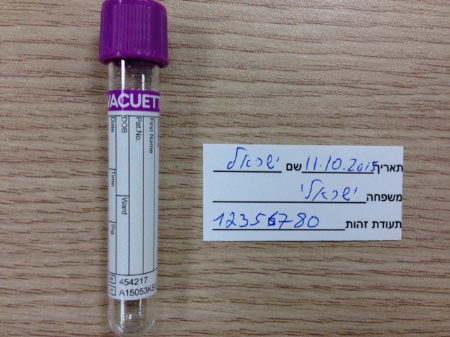 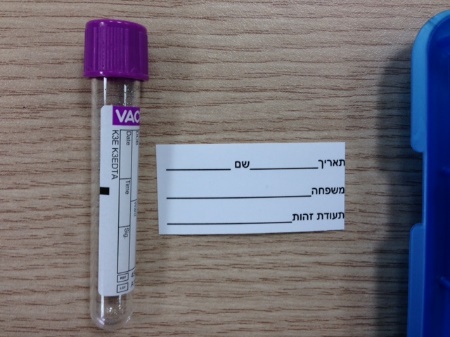 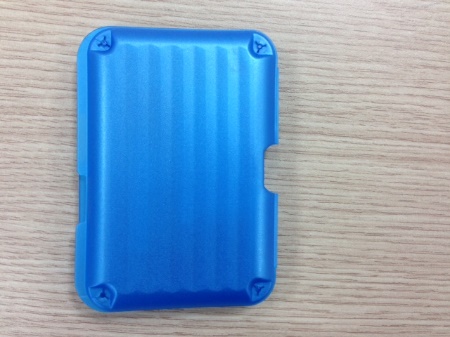 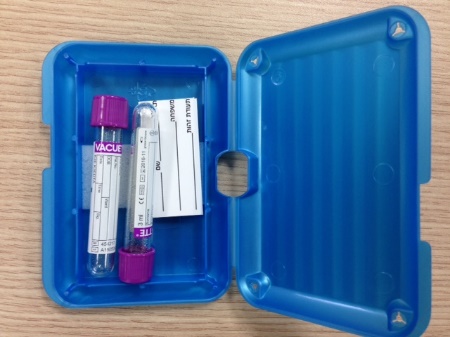 הדביקו את המדבקה על המבחנה תוך השארת חלון נקי
השארת חלון נקי בשביל האחות לראות את הדם
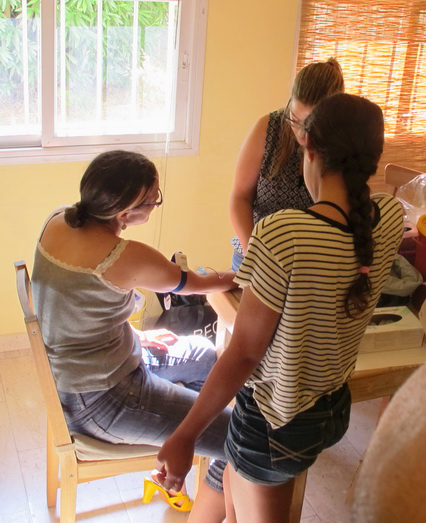 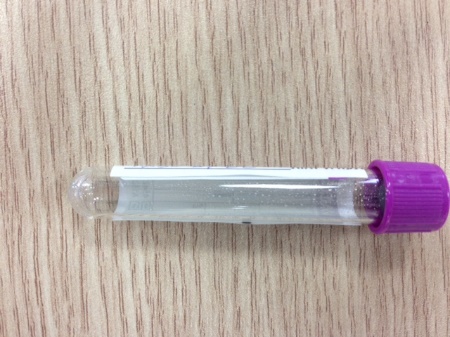 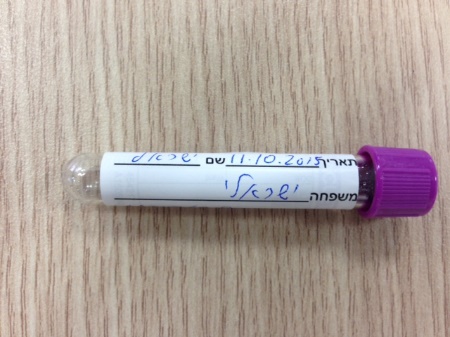 גשו לאחות עם המבחנות המסומנות, הקפידו שכל נבדק יגש עם המבחנה שלו!
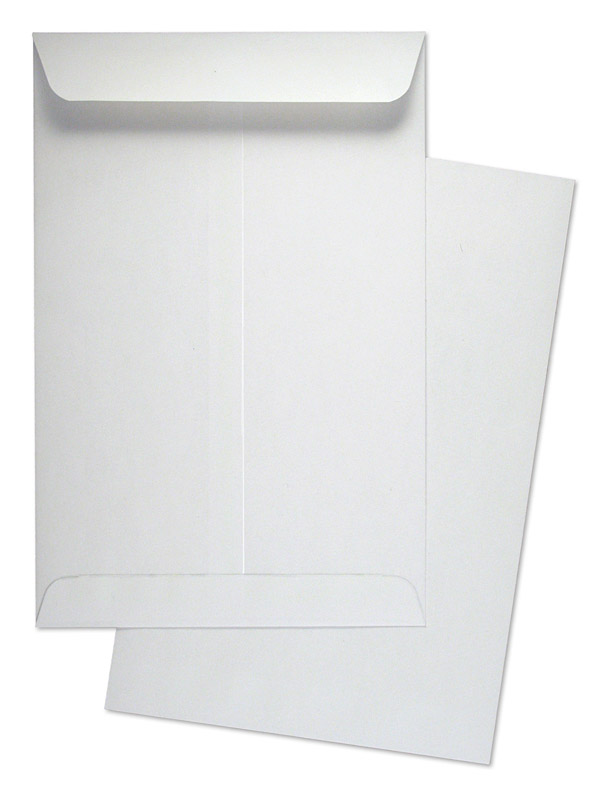 אחרי נטילת הדם הכניסו את המבחנות לקופסה
סגרו את הקופסה בצורה הדוקה
טופס הסכמה חתום
רשמו את שם כתובת וטל' השולח
שם השולח ישראל ישראלי
כתובת  הרצליה ישראל
טלפון    04567899
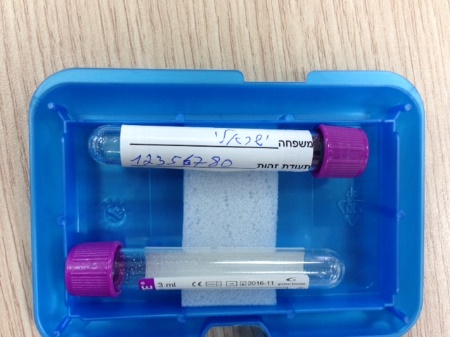 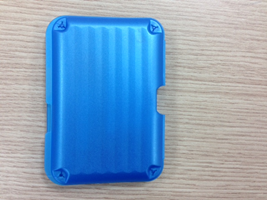 הכניסו את הקופסה ביחד עם טפסי ההסכמה החתומים, טופס לכל נבדק, אל המעטפה המבוילת ושלחו בדאר רגיל